Zavirimo u kućište….
Što je kućište?
U kućištu su smješteni svi važniji dijelovi.
Ono može biti različitog oblika.
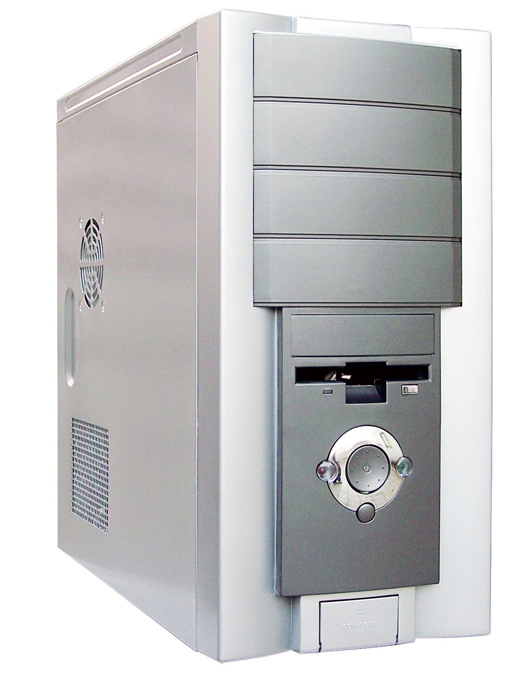 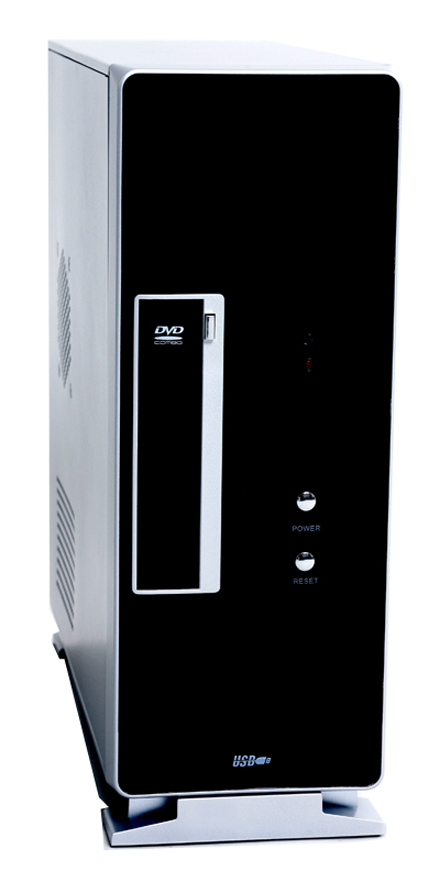 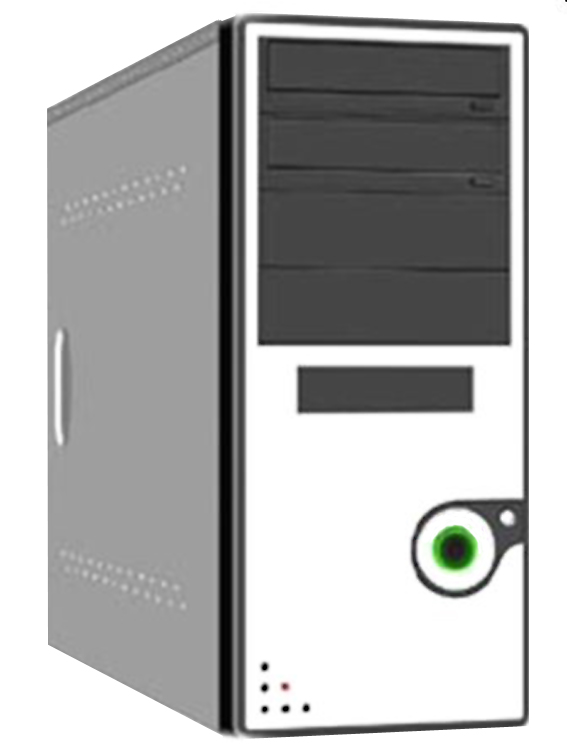 Što sve možemo naći u kućištu?
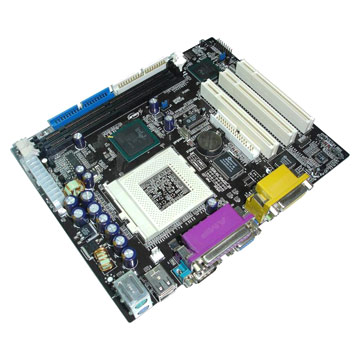 Matična ploča
Procesor
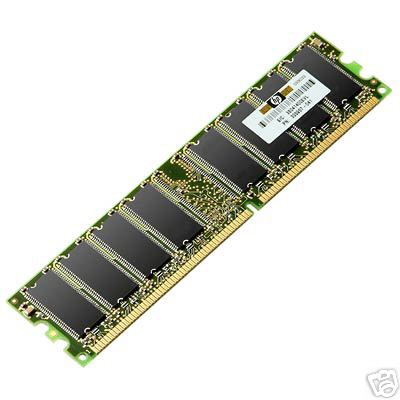 Memorija
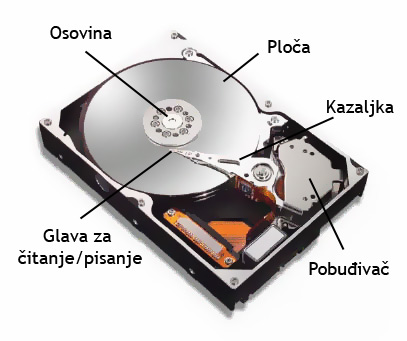 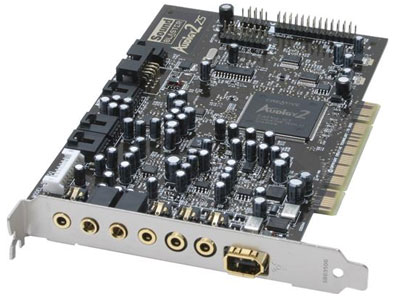 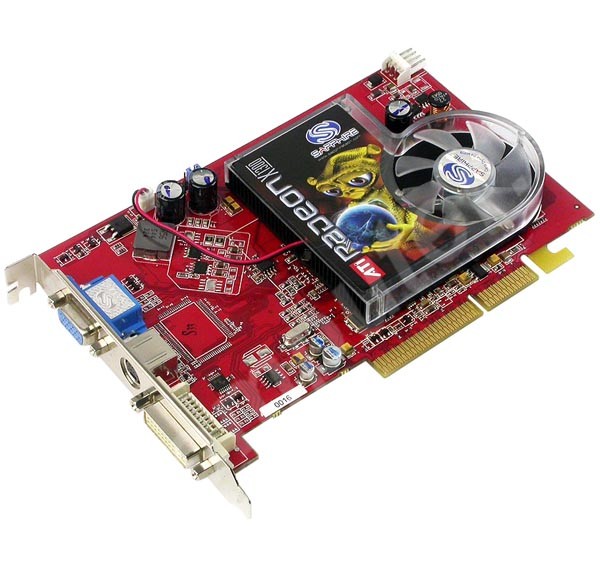 Različite kartice
CD/DVD jedinica (uređaj)
Matična ploča
Tanka tiskana ploča četvrtastog oblika.
Na njoj se nalaze procesor i memorija te različite kartice koje se utaknu u nju.
Priključuju se diskovi, CD/DVD, itd. Ti su uređaji povezani kablovima s matičnom pločom.
Procesor
Glavni dio računala jer obrađuje podatke i upravlja radom svih dijelova računala.
Osnovna karakteristika je brzina procesora – brzina kojom obrađuje podatke i mjeri se u gigahercima (GHz)
Memorija
RAM je radna memorija koju računalo koristi za pohranu podataka čija je obrada u tijeku.
Ako nestane struje a podaci nisu spremljeni, sve se gubi.
Zato se podaci spremaju na disk.
Memorija
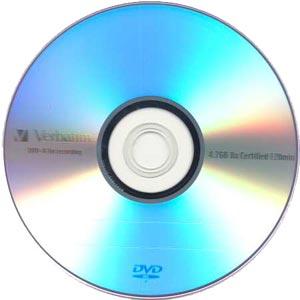 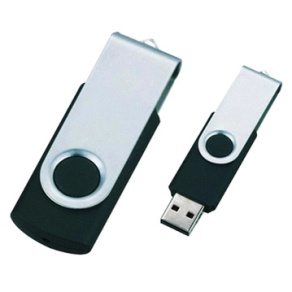 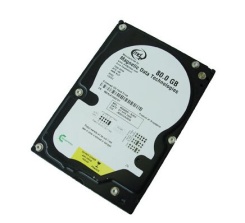 Kartice
Grafička kartica služi za grafički prikaz podataka,
Zvučna kartica služi za slušanje zvuka iz računala pomoću računala,
Mrežna kartica služi za spajanje s drugim računalima,
Modem služi za spajanje na Internet.
CD/DVD jedinica
Služi za pregledavanje CD/DVD sadržaja.
Pitanja
Što sve računalo krije u svom kućištu?
Koja je funkcija procesora?
Za što služi memorija?
Za što služi grafička/zvučna kartica?
Opiši rukovanje CD/DVD medijem.